Warm UP- start this sheet to continue with next week
What do you hope to gain/learn from this class?
Review
When is the syllabus due?

What is the rule for missed questions on review?
Warm-Up
How do you best learn and study?
Review
Based on Panther creek rules, where should you go at 6:55 bell?

What are 3 examples of lacking academic integrity?

What are 2 positives about social media?

What are 2 negatives about social media?

What is 1 way you as a student can advocate for yourself if falling behind in a class?
SPORTS MEDICINE I Unit 1 Vocabulary
Bandaging and 
Taping Techniques
UNIT 1 VOCABULARY
Adhesive/Athletic Tape
Traditionally marketed as non- elastic, 
white tape.
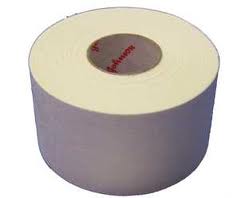 UNIT 1 VOCABULARY
Elastic Athletic Tape 
Conforms to the contour of the body part to
which it is applied.
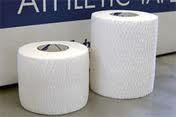 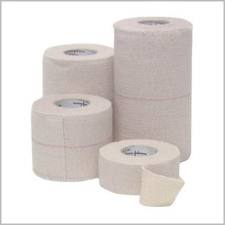 UNIT 1 VOCABULARY
Elastic Wrap 
Woven fabric bandage that allows for expansion and contraction of the area to which it is applied. 
Used to provide either compression or support to an injured area.
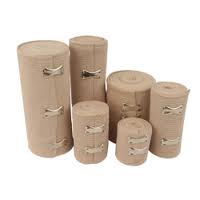 UNIT 1 VOCABULARY
Spray Adherent- Aerosol adherent used prior to applying tape.  It helps the tape adhere to the skin.
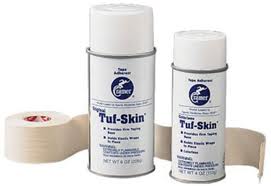 UNIT 1 VOCABULARY
Heel and Lace Pads- Thin foam lubricated pads applied prior to tape that helps decrease friction and the possibility of tape irritation.
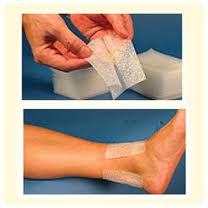 UNIT 1 VOCABULARY
Pre-Wrap/Underwrap- thin roll foam material applied prior to tape to protect the skin.
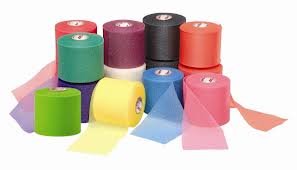 UNIT 1 VOCABULARY
Tape remover 
An alcohol based liquid or aerosol for removal of
adherent residue from the skin.
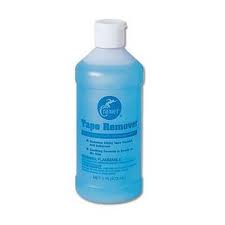 UNIT 1 VOCABULARY
Prophylaxis
Treatment used to help prevent disease 
or injury.

Spend 2 minutes with your table and come up with as many prophylactic treatments you can think of for athletics
With a partner on a separate sheet of paper
Look up the article: Prophylactic Ankle Taping and Bracing: A Numbers-Needed-to-Treat and Cost-Benefit Analysis

Summarize the following sections: 
	background- first few paragraphs on ankle sprain
	cost-benefit analysis
	tape and brace cost
	taping intervention
	results- numbers needed to treat
	conclusions
Warm Up
What activities do you dislike doing in class, why?
Review
What tape is the most common we use?

Heel and lace pads are designed to do what?

What can elastic wraps provide?

What is more expensive for a season ankle braces or taping?

Is it worth it to prophylactically tape an entire team for a season?
UNIT 1 VOCABULARY
Anchor 
Initial strips of tape applied to the area to be
taped.  Anchors serve as the foundation on which
the tape application is assembled.
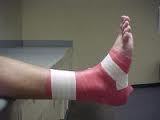 UNIT 1 VOCABULARY
Locking or closing 
Final strips of tape applied to secure the tape
application in place.
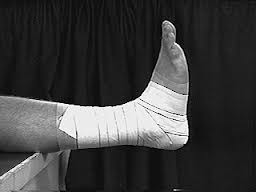 UNIT 1 VOCABULARY
Ankle wrap 
Woven cloth wrap used to provide ankle support. 
It is 96 inches in length.  The wrap is applied to 
the ankle with 2 heel locks and 1 figure “8”.
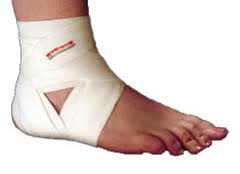 UNIT 1 VOCABULARY
Proximal 
Nearer the body’s midline.
UNIT 1 VOCABULARY
Distal 
Farthest from the body’s midline.
UNIT 1 VOCABULARY
Movements
Dorsi flexion –toes pointed towards shin
Plantar Flexion –toes pointed away from shin (down)
Inversion –ankle turned in (towards other foot)
Eversion –ankle turned out (away from other foot)
Proximal/Distal
What is more proximal knee or the foot?
What is more distal fingertips or wrist?
What is more proximal elbow or shoulder?
What is more distal hip or the shin?
What is more distal knee or hip?
What is more distal shoulder or wrist?
What is more proximal fingertip or palm?